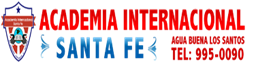 CLASE VIRTUAL -SEMANA 3- OCTAVO GRANDO
PROFESORA YENIS RIVERA SÁEZ
ESPAÑOL
SINÓNIMOS Y ANTÓNIMOS 
PÁGINA 26 – LIBRO DE 8 SANTILLANA
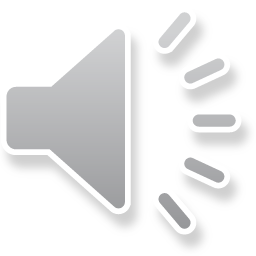 ¿QUÉ SON LOS SINÓNIMOS?
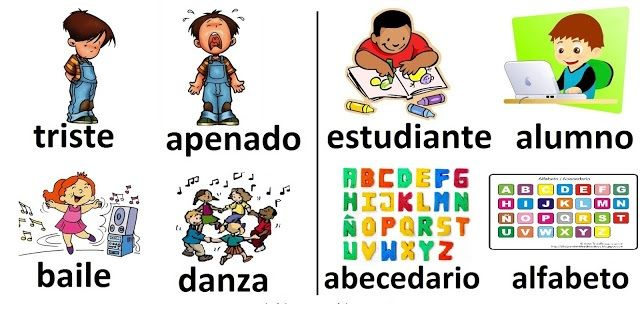 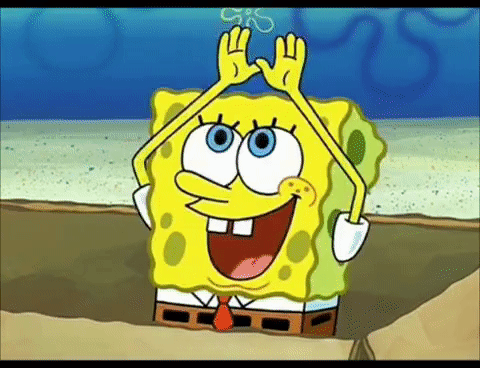 Imagina:
SINÓNIMOS  DE  COSAS QUE ESTÉN A TU ALREDEDOR…
¿ QUÉ SON LOS ANTÓNIMOS?
FORMACIÓN DE ANTÓNIMOS
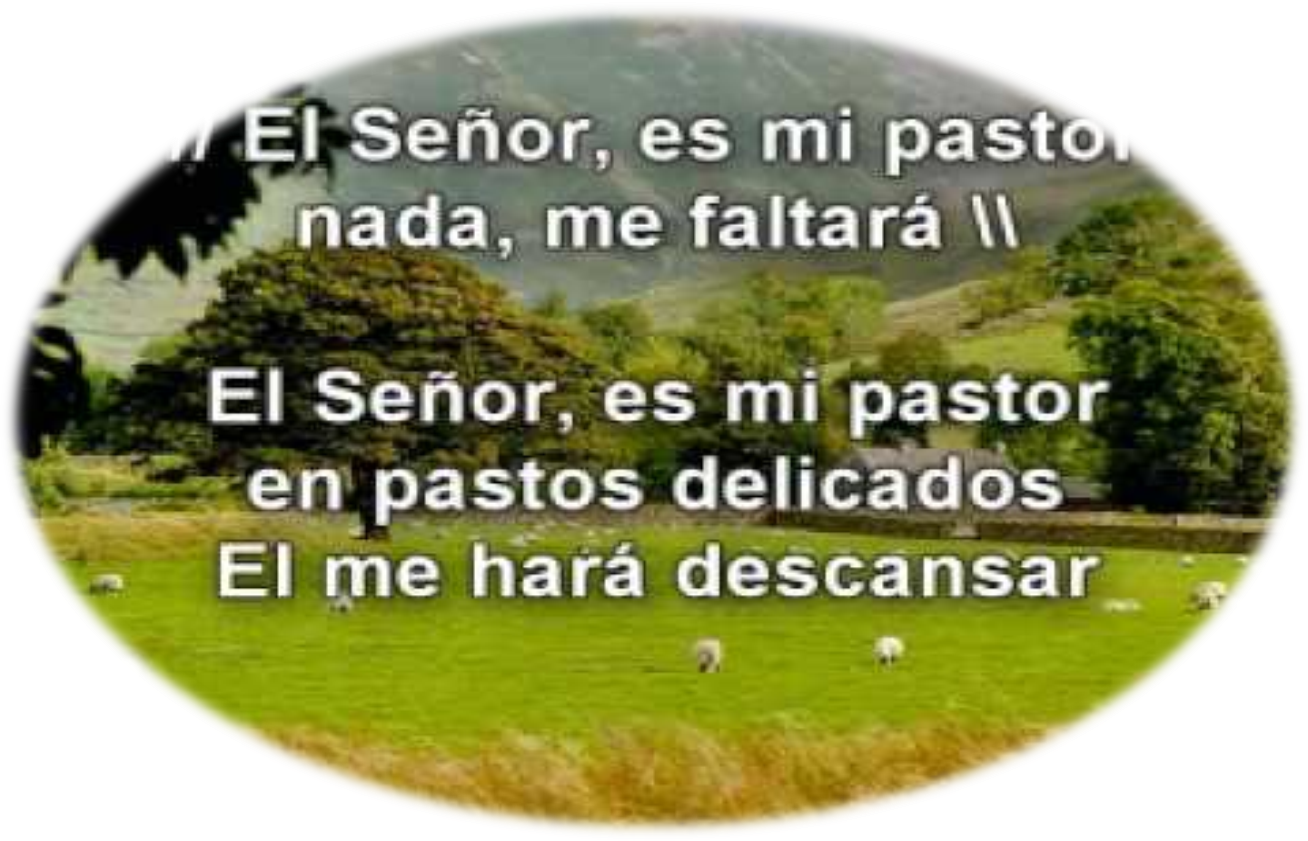 REPASAR Y DIFERENCIAR: SINÓNIMOS,ANTÓNIMOS.
TALLER COLGAR EN LA PLATAFORMA O ENVIAR AL E-MAIL:   yeikonena@yahoo.es   en hoja a mano:
1. Encuentra parejas de sinónimos a:
Alumbrar
Resplandor
Oscurecer

. 2. Escribe parejas de antónimos usando estos prefijos:
A______________________ des_________________ ex____________

. 3.  Anota antónimos de estas palabras:
Dar:___________   cobrar:______________  enseñar_______________-
Identifica cuáles de estos sinónimos no pueden emplearse en esta oración. Táchalos.
El  agua cristalina _______________ al turista en Bocas del Toro.
confunde 
asombra
maravilla
turba
conmueve
sorprende
IDENTIFCA CUÁLES DE ESTAS PALABRAS TIENEN UN ANTÓNIMO. ESCRÍBELOS 

CUATRO_______________     EGOÍSTA__________________ INFERIOR_________________




SUSTITUYE LAS PALABRAS DESTACADAS POR ANTÓNIMOS Y ESCRIBE LAS ORACIONES CORREPONDIENTES:

Sonia subestimó  la dificultad del examen, y finalmente reprobó .

____________________________________________________

Las lluvias fueron normales y los turistas disfrutaron mucho.

____________________________________________________.


c. Crea un cuadro  y lista sinónimos y antónimos con dibujos hechos por ti.
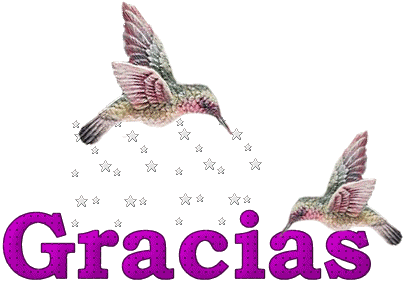